Vysoká škola technická a ekonomická v Českých Budějovicích Ústav podnikové strategie


Závěrečná prezentace 
o průběhu semestrální praxe




Autor: František Šalek
UČO: 30529
České Budějovice, leden 2024
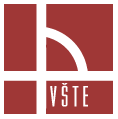 Představení společnosti
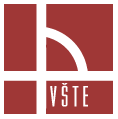 Představení společnosti
dm drogerie markt s.r.o.
Jednička na drogistickém trhu v ČR
V ČR první prodejna v roce 1993
Dceřiná společnost dm Rakousko
Centrální správa v Českých Budějovicích
Aktuálně 258 prodejen po celé ČR + online shop
Obrat v OR 2022 /2023 16,3 miliardy Kč (18,33%)
4 600 spolupracovníků
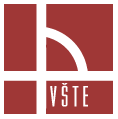 Pracovní pozice v dm
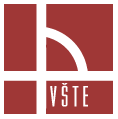 Pracovní pozice v dm
2000 – 2005 IT technik – podpora filiálkových systémů
2005 – 2006 IT technik – podpora centrálních systémů
2006 – 2017 Oblastní manažer – řízení filiálkových týmů
2017 – 2024 Sortimentní manažer –řízení sortimentu
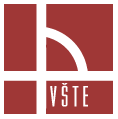 Náplň a průběh praxe
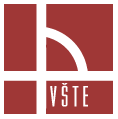 Úkoly a činnosti
Aktivním vedení spolupracovníků
Vlastní rozvoj a rozvoj spolupracovníků
Implementace štíhlých pracovních procesů
Zajišťování horizontálního i vertikálního informačního toku
Definování cílů pro svou pracovní skupinu
Vyhodnocování a analýza výsledků a stanovení opatření
Zodpovědnost za svěřený sortiment a dosahování resortních cílů
Utváření strategie ve svěřené oblasti a sortimentu
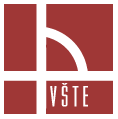 Úkoly a činnosti
Naplňování zásad společnosti a vzor pro spolupracovníky
Působení ve společnosti jako odborník/profesionál a jako interní poradce
Znalosti, cíle a strategie jsou základem pro další rozvoj společnosti
Kontrola účetních dokladů a správnosti účtování
Interní a externí komunikace zúčtování obchodních podmínek
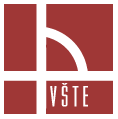 Analytické schopnosti
Správa sortimentu s ročním obratem 2,5 mld. Kč
Analýza vývoje svěřeného sortimentu
Analýza tržních a marketingových studií
Orientace se v hospodářských výsledcích firmy
Analýza ekonomiky sortimentu
Analýzy v MS Excel nebo rozvinutých databázových systémech
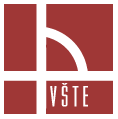 Marketingové znalosti
Přidělování marketingových nástrojů
Zodpovědnost za cenotvorbu a vyjednávání obchodních podmínek s dodavateli
Znalost firemní marketingové strategie a cílů
Spolupráce s oddělením marketingu na utváření marketingových a CSR kampaní
Utváření firemního marketingového plánu a sestavování jednotlivých marketingových instrumentů
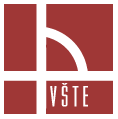 Zhodnocení praxe
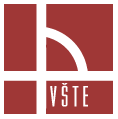 Zhodnocení praxe
Aktuální pozice 7 let (v dm přes 23 let)
Plnění krátkodobých i strategických úkolů a cílů
Koncepční myšlení z pohledu celku a znalost oblasti působnosti
Plánování, predikce, utváření strategie sortimentu
Jednání s interními i externími partnery
Vyjednávání obchodních kontraktů
Vedení pracovních týmů a projektů
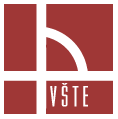 Děkuji za pozornost
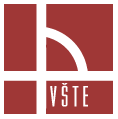